English Morning Reading: Traders not guaranteed high profit from reselling iPhone X
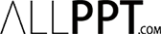 Date: 15th September, 2017 (Day 2)
Classes: 6C + 6D
ALLPPT.com _ Free PowerPoint Templates, Diagrams and Charts
B. Vocabulary
unveil (v) [L1] – show sth new for the first time
E.g. unveiled a new car model
jurisdiction (n) [L11] – authority 
E.g. The court has no jurisdiction in/over cases of this kind.
exploit (v) [L35] – make use of 
E.g. exploit the resources as fully as possible.
B. Vocabulary
gadget [L56] – a small device or machine
E.g. kitchen gadget, computer gadget, etc.
evolutionary (adj) [L88] - developing 
E.g. evolutionary change/process
C. Useful expressions
…an arsenal of…[L3]
E.g.:an arsenal of weapons
C. Useful expressions
…make a living …[L35]
E.g.:You can make a good living (= earn a lot of money) in sales if you have the right attitude.
D. IP Question
Would you buy iPhone X? Why / Why not?

Preparation: 2 minutes (note-taking)
Discussion: 2 minutes (Pair work)
Presentation: 1 minute (IP)
Presenters: 6C (5), 6D (5)